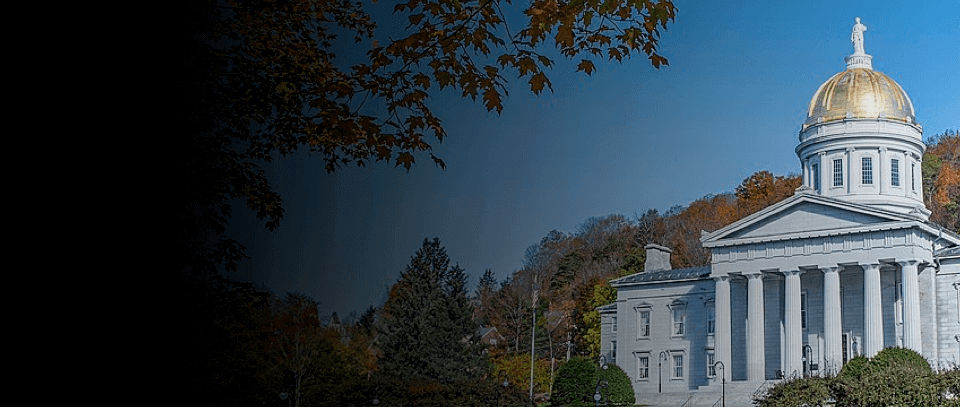 Perspectives on Business Support 


August 21, 2024
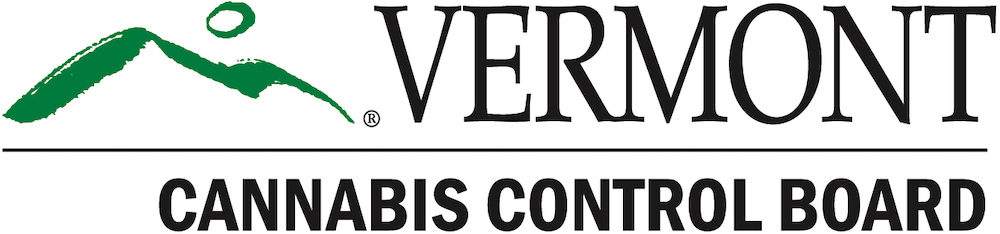 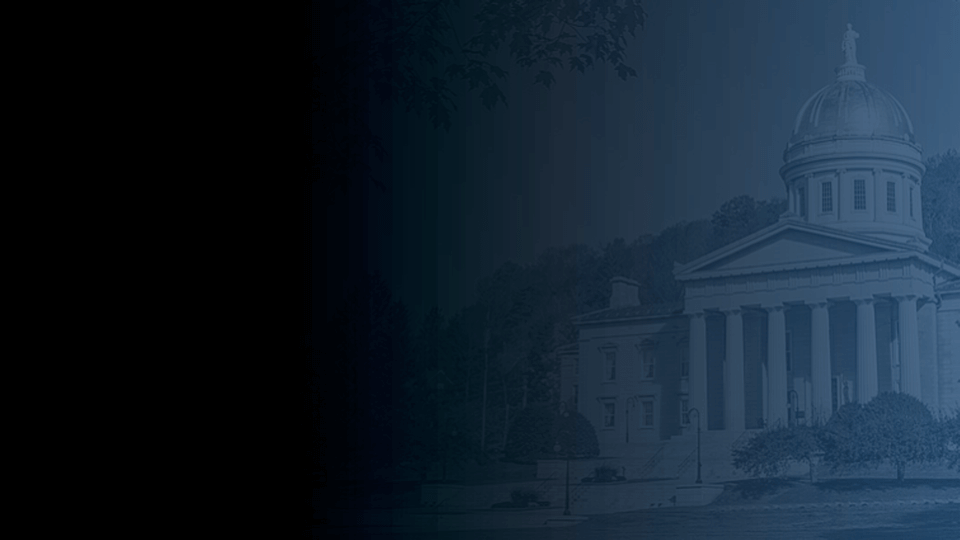 Business Support – from a staff perspective
Compliance and being ‘Regulated’ – from a staff perspective
Barriers to Accessing the Cannabis Industry
CCB X Tuck Small Cultivators
Questions, Roundtable, Next Steps
2
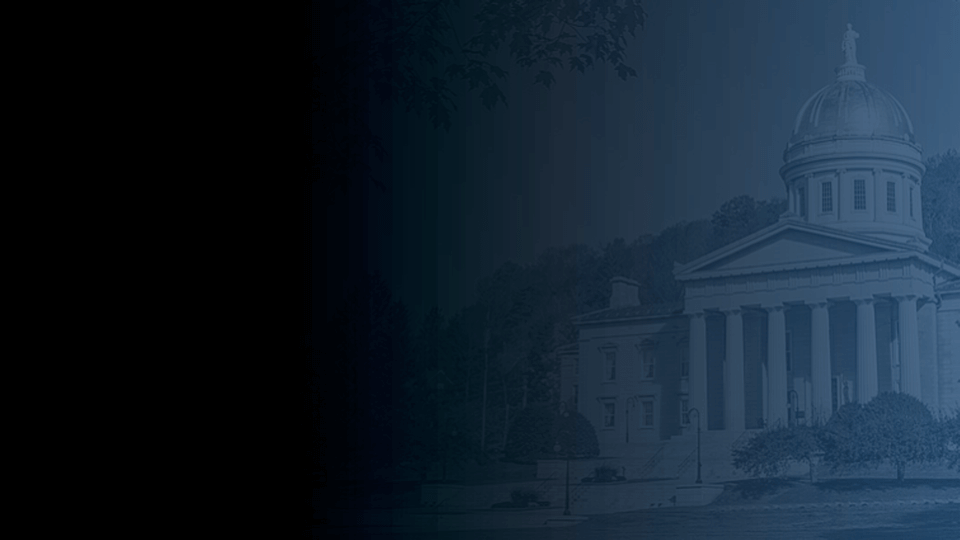 Business Support- from a staff perspective
3
Licensing… Business Plans?
A lot of applicants have experience growing cannabis, but have never been licensed or regulated by a governmental agency as a business 
Even businesses with prior hemp/agricultural expertise experience issues
Many have no capitalization plan, projected revenue models, or niche strategy
Expectations are incongruent with the regulatory and structural realities 
	
We are ‘customer service’ driven, but there is only so much that we can help with. Folks need more then what we can provide and our bandwidth allows

Almost all applications are submitted incomplete 
Very few make it through without resubmittal
Many applications decay: because of poor expectations for the licensure period, poor timing to begin cultivation, or exhausted capital

High number of folks do not reach out prior to submission 
Business plans are inadequate- there is very little understanding if an applicant understand which tier size is right for them to start with
Folks are interested in changing their tier- Is this rooted in a business plan? Can they handle more? Do they have a plan? What role does the CCB play in telling them they are wrong

Stronger business and technical support will minimalize the back slide into the illicit market if there is a perception that it is too complicated to remain a regulated business. 
The CCB would like to emphasize this point: market participants who fail in the regulated market will not disappear and their replacements may be less committed to Vermont values. Their presence will only shift the burden from regulators to law enforcement. Further, those small and Vermont-based businesses who wash out of the regulated market will only cede ground to large multi-state operators. There are few in state government who would rather have Phillip Morris as a neighbor than their existing ones.
4
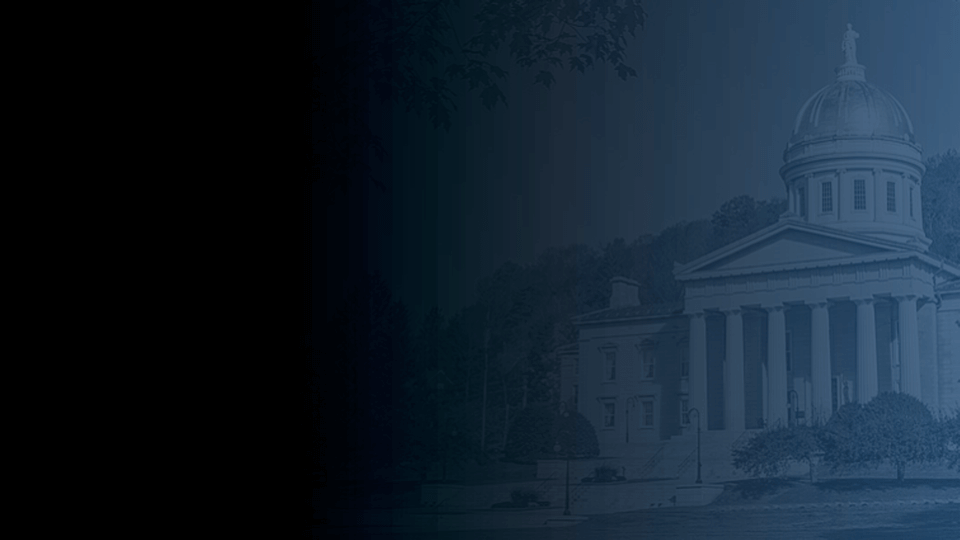 Compliance and Being ‘Regulated’
5
Compliance and Being ‘Regulated’ – from a staff perspective
Understanding pesticide usage and active ingredients
Understanding how sharing equipment can make growers vulnerable to failing a pesticide test
Understanding how buying clones or plants from un-licensed cultivators can make growers vulnerable to failing a pesticide test.
Learning how to read a pesticide label and understanding usage requirements.
Keeping an adequate pesticide usage log.
  
Understanding test results
Understanding how to read a pesticide analysis, and how to determine a passing or failing test result.
Understanding how to read a pathogen analysis, and how to determine a passing or failing result.
Understanding how to read a potency (cannabinoid) analysis and why it is important.
What are the different pathogens and why are they important from a public health perspective.  

Tracking and defining process lots and harvest lot
How can I manage this information in an organized way so that I can stay in compliance?
How do I track a lot that hasn’t been fully processed, when some of the lot is already being offered for sale?
 What is considered waste and how do I track that information.
 Understanding energy standards for indoor cultivators
What is expected of me during my second year of licensure and beyond?
What are the Clean Energy Building Standards and how can I learn more about implementing them in my facility?
How do I measure and report energy usage to the board?
Understanding employee training
Where can I find resources on all required training?	
Who can help me conduct employee training?
How can I manage this information in an organized way?
6
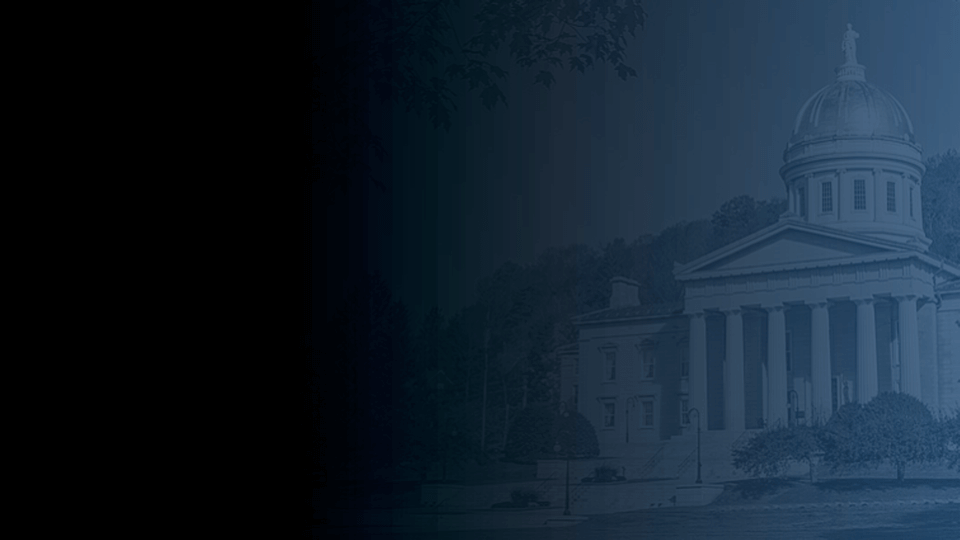 Barriers to Accessing the Cannabis Industry
7
Barriers to Accessing the Cannabis Industry
The largest barrier to entrepreneurial success in the cannabis industry is lack of access to capital. 
Start-up costs for cannabis businesses can be very high: depending on the business type, the start-up capital required could be between $250,000 and $1,000,000. See Legislative Report for Oregon Cannabis Equity Act, Feb. 2021.
Cannabis businesses are extremely limited in their options for banking and lending services. Cannabis remains a Schedule 1 controlled substance at the federal level, which means most traditional federally-insured banks will not provide services to these businesses. 
Limited available lending means that most cannabis businesses must be self-funded.  This risk is compounded by the lack of bankruptcy protection available for cannabis businesses.
8
Barriers to Accessing the Cannabis Industry
Sustaining a cannabis business can be incredibly costly, especially when the industry is in its nascent stages. Due to the lack of lending services, many entrepreneurs drained their savings to launch their cannabis business.
Cannabis applicants and licensees grapple with unique costs that businesses in other industries do not face.  For example: 
Banking and insurance services (both requirements of obtaining and maintaining a license) are difficult to obtain and very costly for cannabis related businesses. 
Some municipalities are imposing local barriers for cannabis businesses, and these barriers may result in undue litigation costs for applicants attempting to navigate newly established zoning restrictions, development review board processes, etc. 
Testing cannabis is required to ensure product quality.  Testing is costly and increases as a business offers additional strains and products to the market. 
The first cultivation license issued by the CCB was to a small cultivator.  Each renewal scales up a licensee fee over the first five years. Access to ongoing small business investments will help ensure our small cultivator licensees remain viable in this newly established industry. 
68% of our Social Equity Licensees are Small Cultivators
9
Barriers to Accessing the Cannabis Industry
Though new applications for cannabis establishment licenses have slowed down since the CCB initially opened its application windows, there are still social equity and small cultivator applicants applying today. 
This may be due to several factors: 
Given the significant hurdles involved in applying for a license and the lack of financing available for these businesses, most applicants that were able to apply immediately and meet all the requirements of their license were likely also the most well-resourced.   
Many members of the agricultural community may have waited to assess how the market matured before committing significant resources to applying for a license. 
Given the sustained interest in farmers to join the industry, access to technical and business assistance is necessary to ensure that Vermont continues to provide economic success to local craft cannabis cultivators.
10
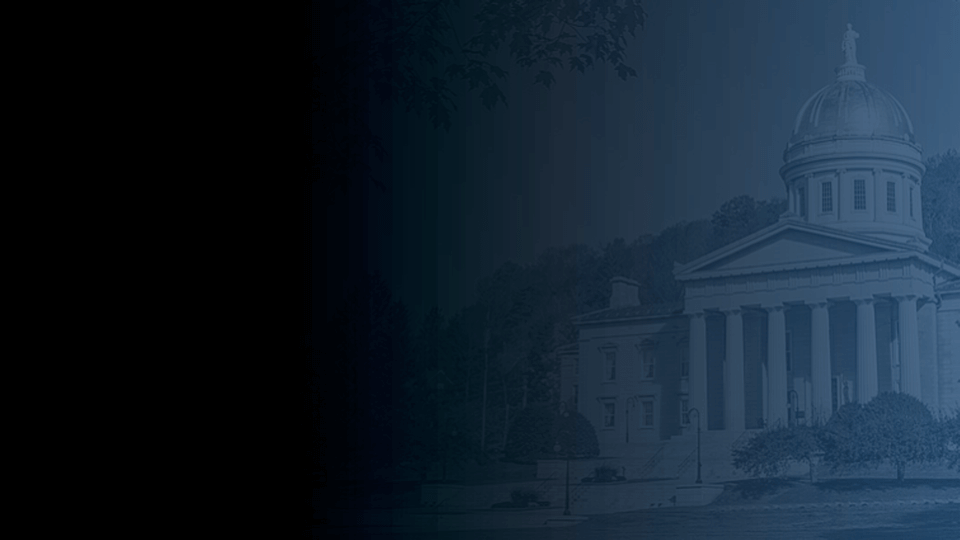 Tuck School of Business at Dartmouth Tier 1 Cultivator Solutions
11
CCB X Tuck Small Cultivators
12
CCB X Tuck Small Cultivators
13
CCB X Tuck Small Cultivators
14
CCB X Tuck Small Cultivators
15
CCB X Tuck Small Cultivators
16
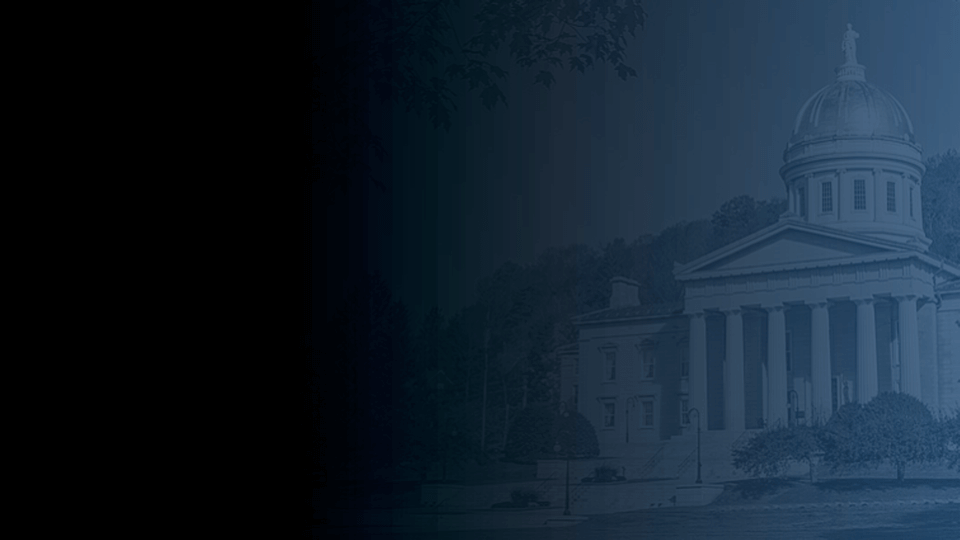 Questions…Roundtable…Next Steps…
17